Psalm 23 (NIV)
1 The Lord is my shepherd, I shall not be in want.

2 He makes me lie down in green pastures, he leads me beside quiet waters, 

3 he restores my soul. He guides me in paths of righteousness for his name's sake.
 
4 Even though I walk through the valley of the shadow of death, I will fear no evil, for you are with me; your rod and your staff, they comfort me.
Psalm 23 (NIV)
5 You prepare a table before me in the presence of my enemies. You anoint my head with oil; my cup overflows.

6 Surely goodness and love will follow me all the days of my life, and I will dwell in the house of the Lord forever.
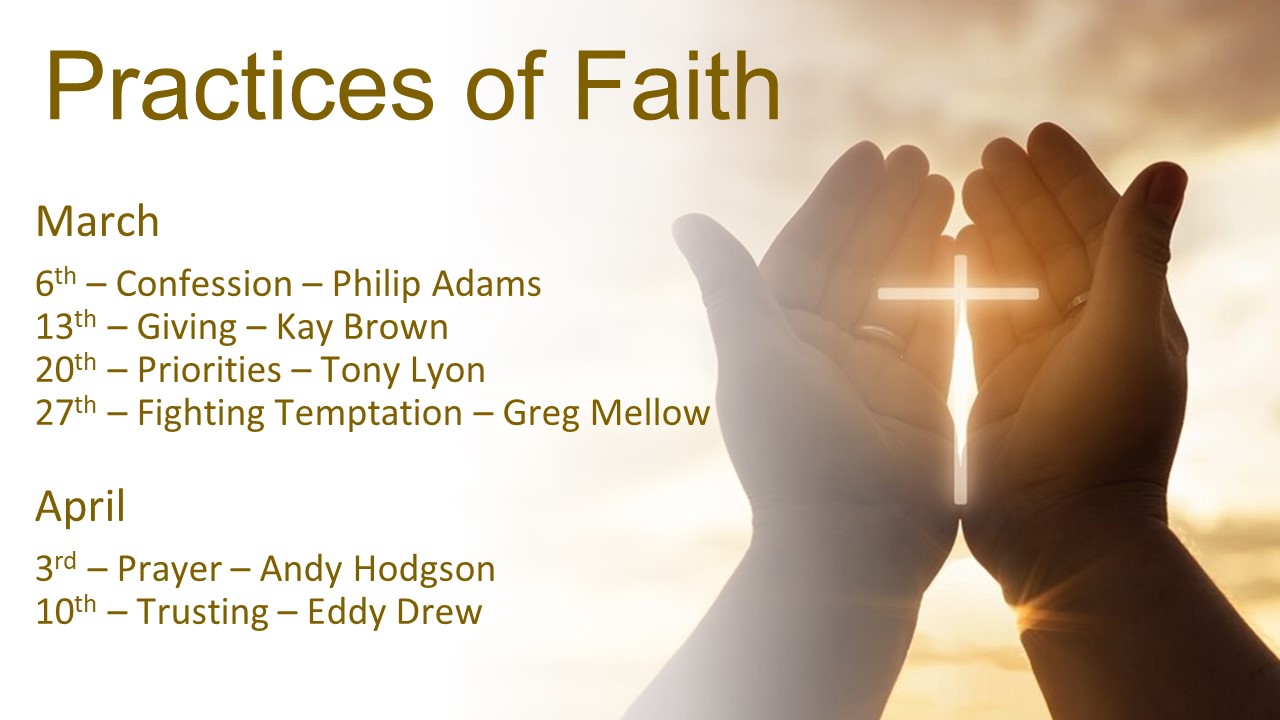 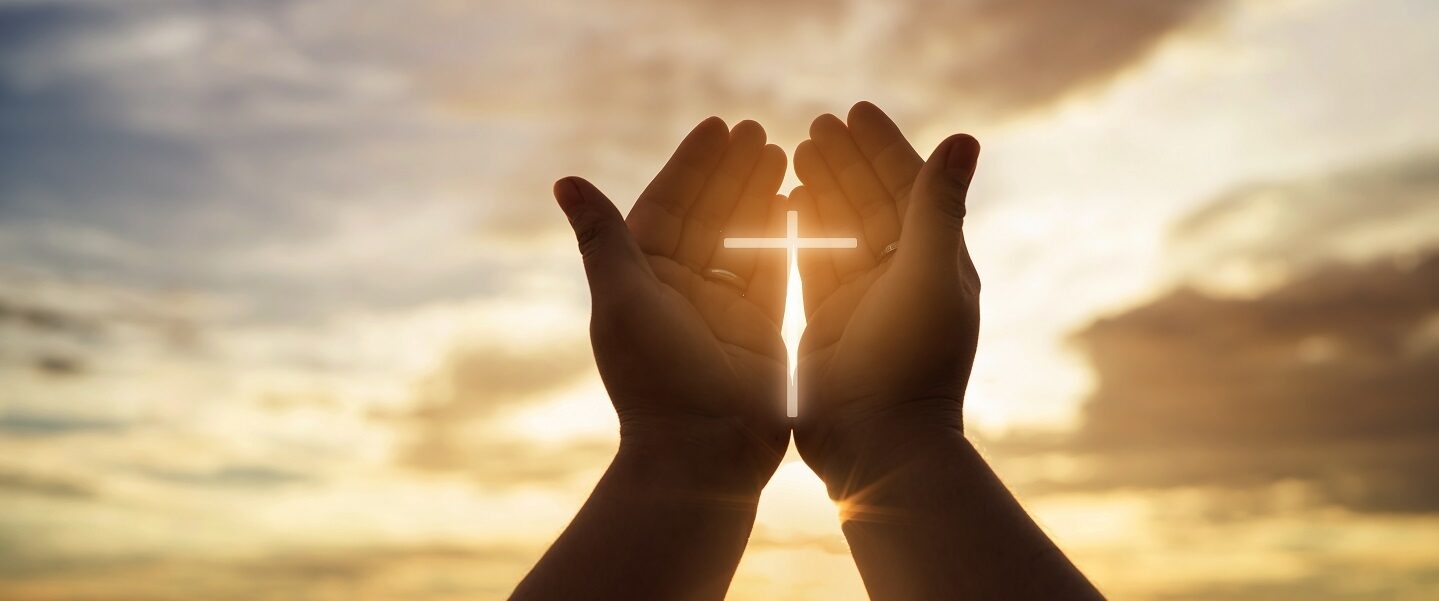 Practices of Faith
Giving – 
Kay Brown
Practices of Faith - Giving
Psalm 23    
The Lord is my Shepherd

I shall not want
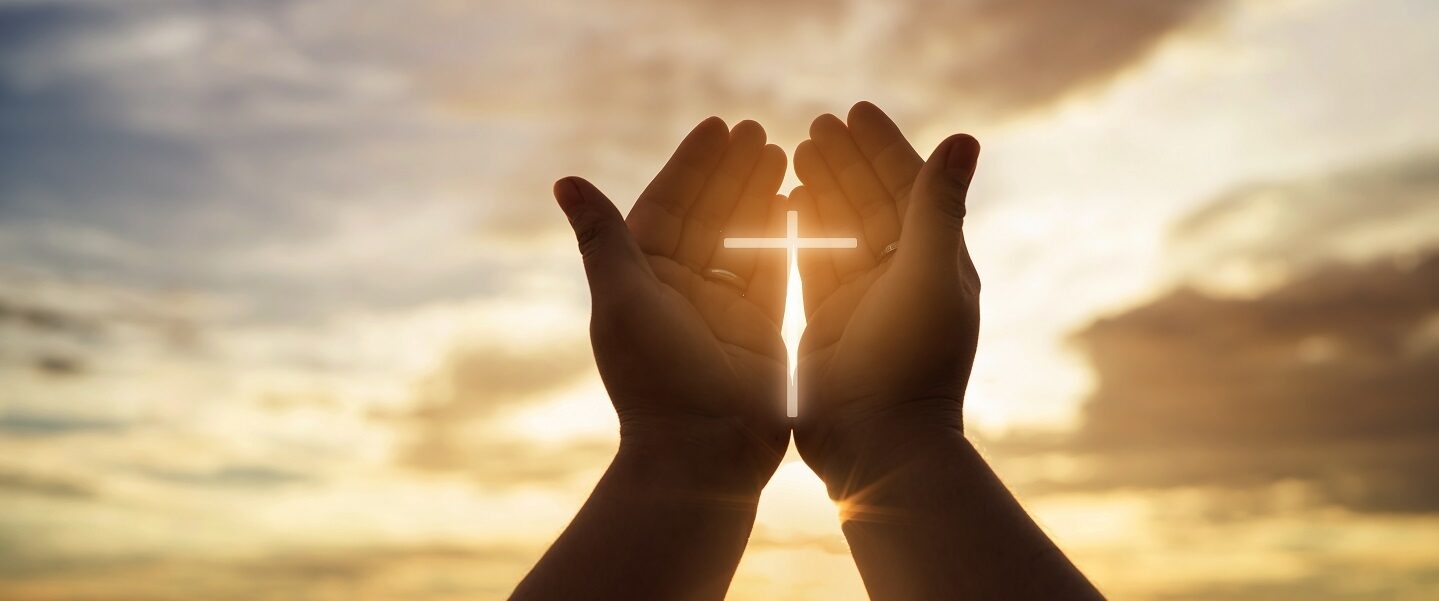 Practices of Faith - Giving
Psalm 23    God’s gifts to us 

I shall not want

	v2	  Rest  

		  Water
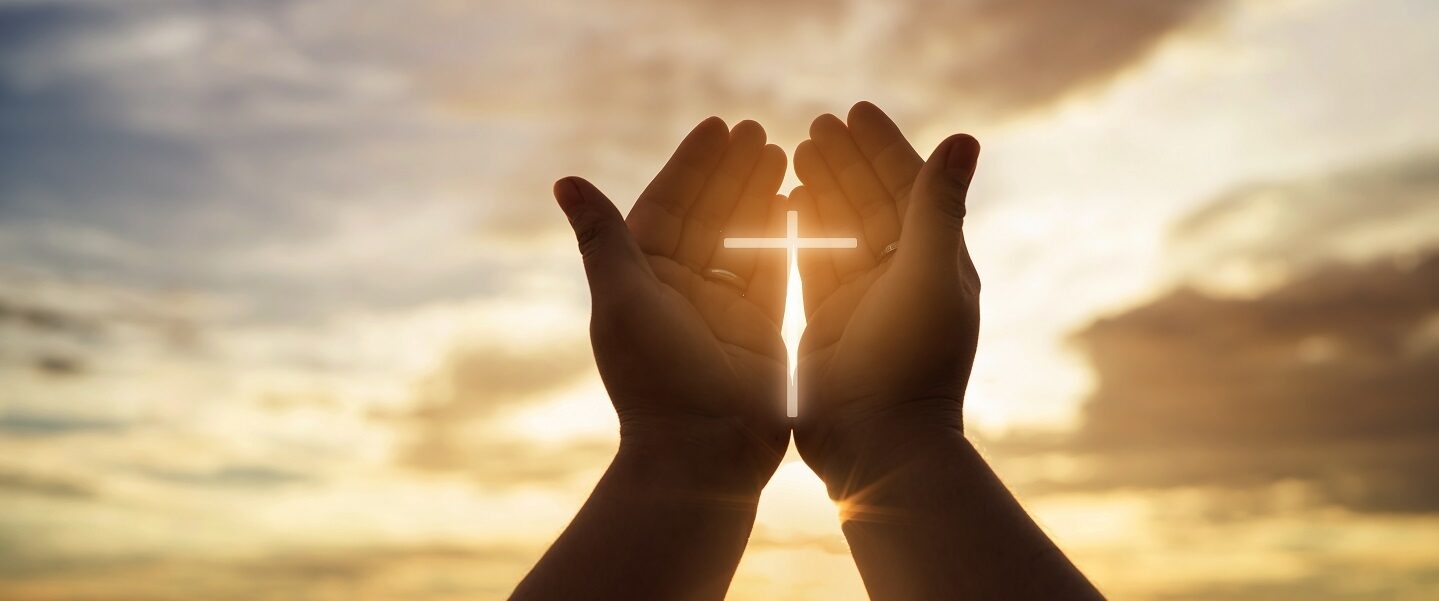 Practices of Faith - Giving
Psalm 23   God’s gifts to us

I shall not want

v3	Forgiveness

		Guidance
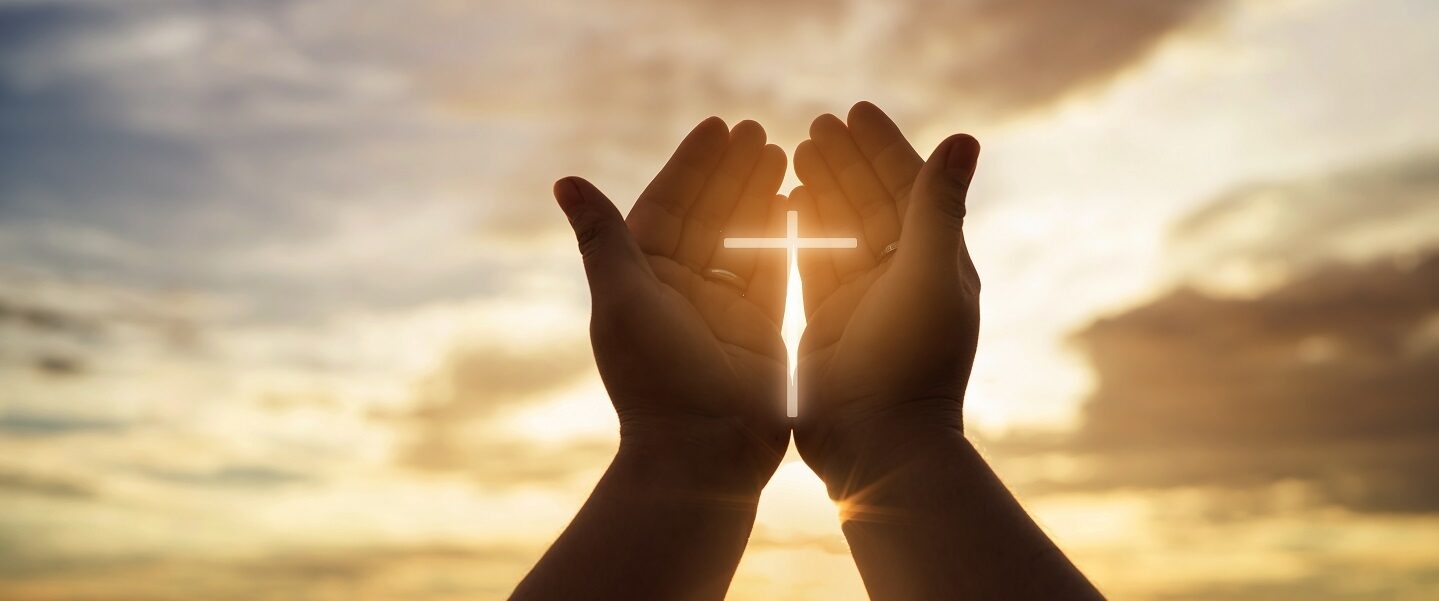 Practices of Faith - Giving
Psalm 23   God’s gifts to us

I shall not want

v4	Companionship
	
		Comfort
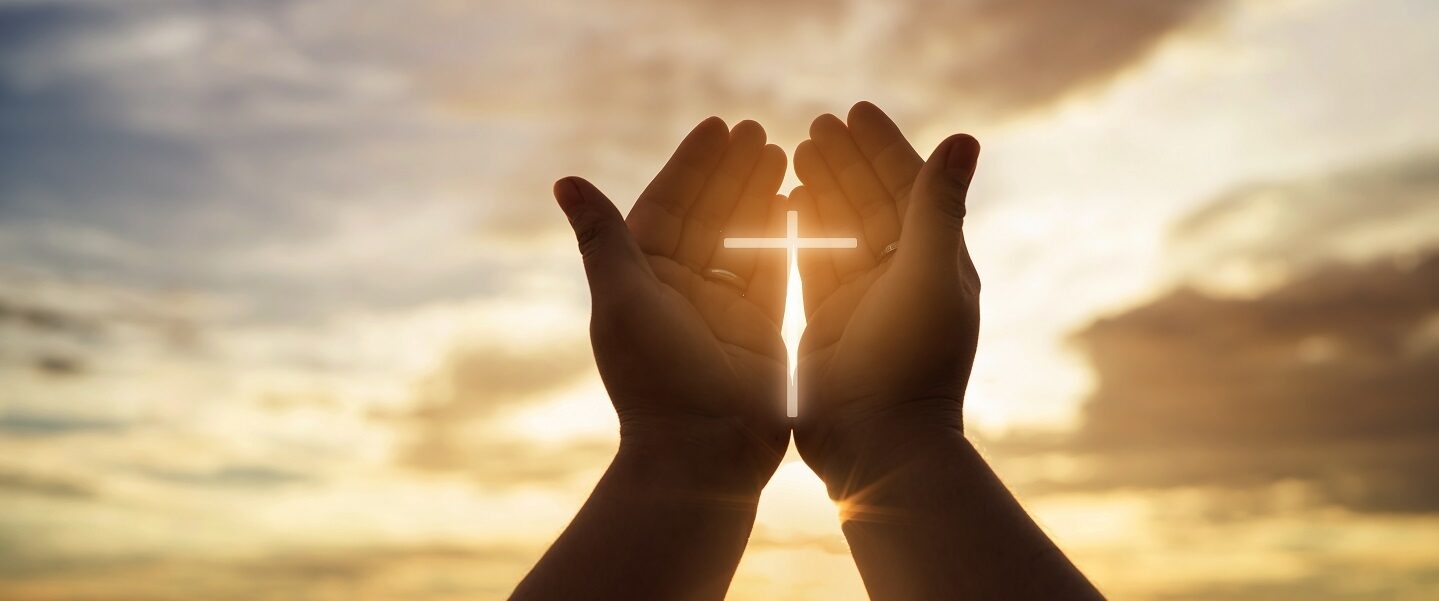 Practices of Faith - Giving
Psalm 23   God’s gifts to us

I shall not want

v5	Food
	
		Joy

		Overflowing blessings
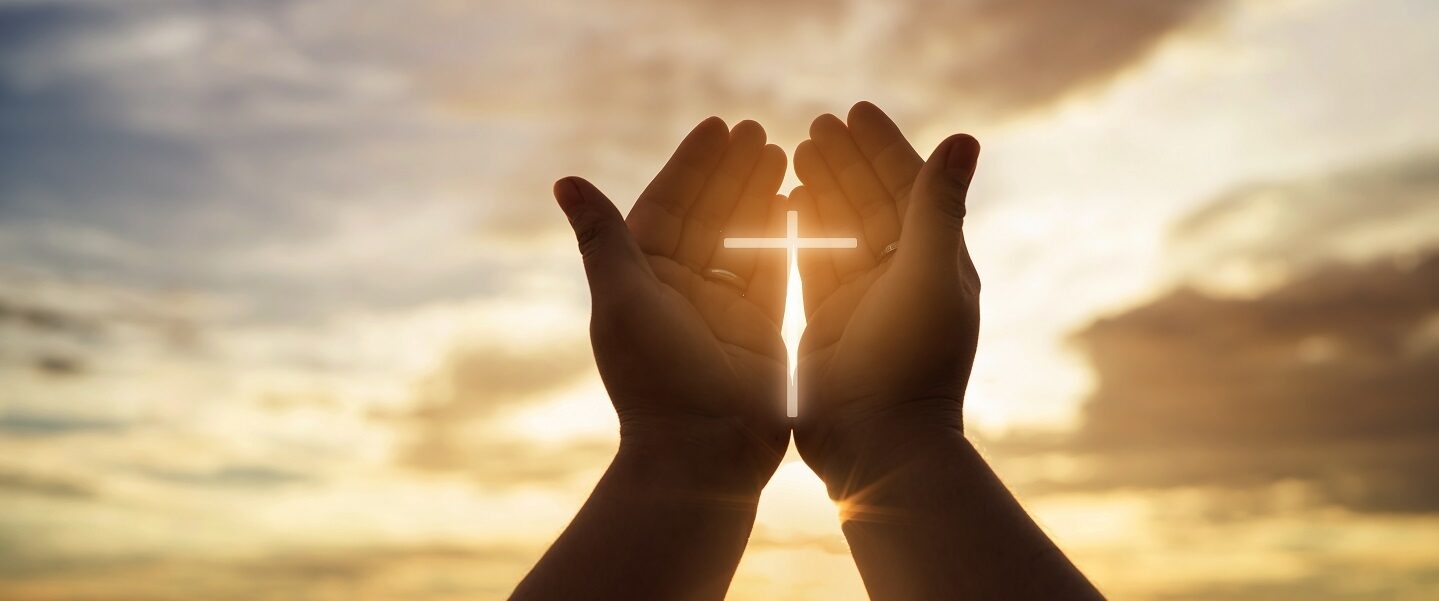 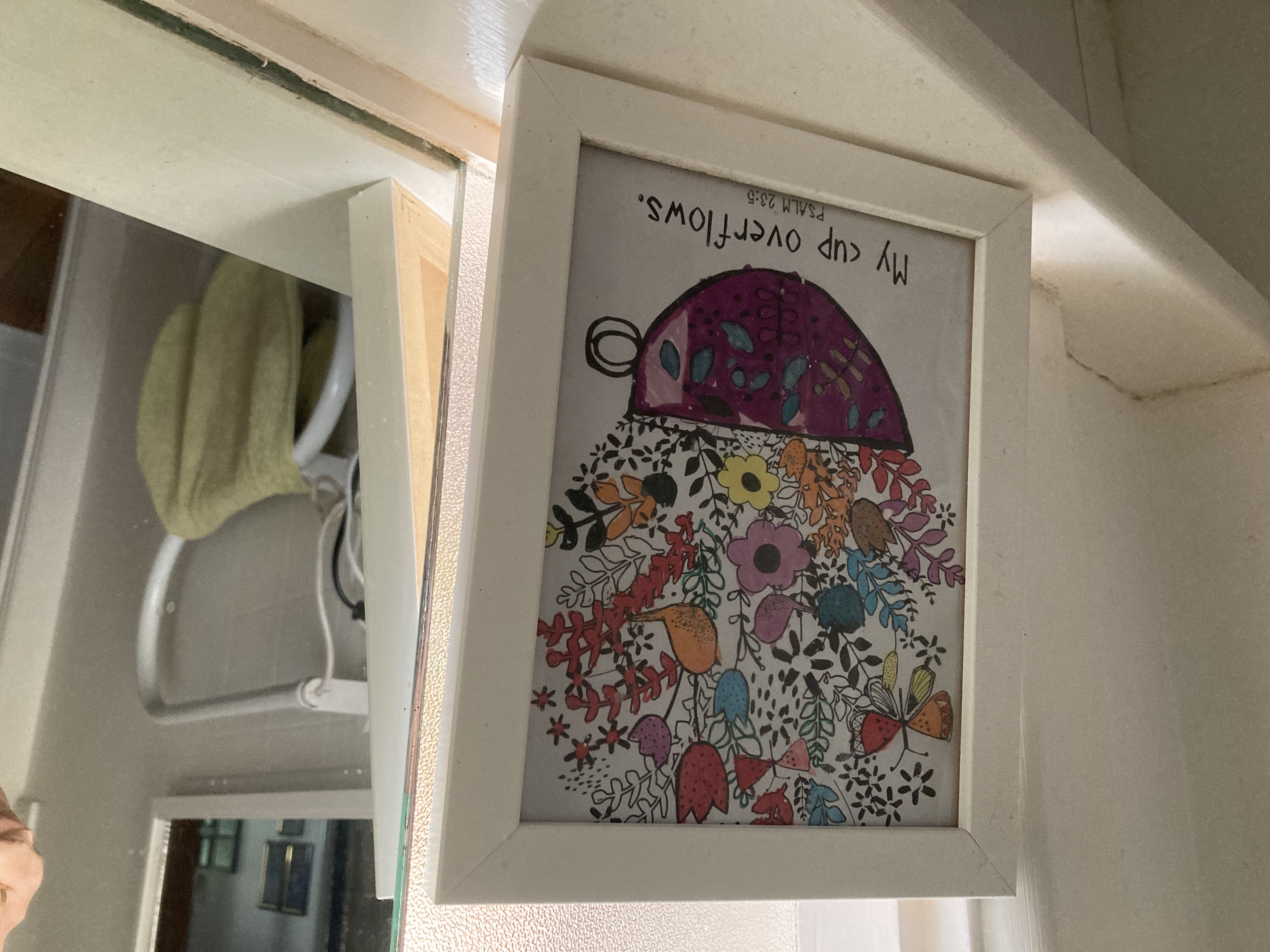 Practices of Faith - Giving
Psalm 23   God’s gifts to us

I shall not want

v5	Food
	
		Joy

		Overflowing blessings
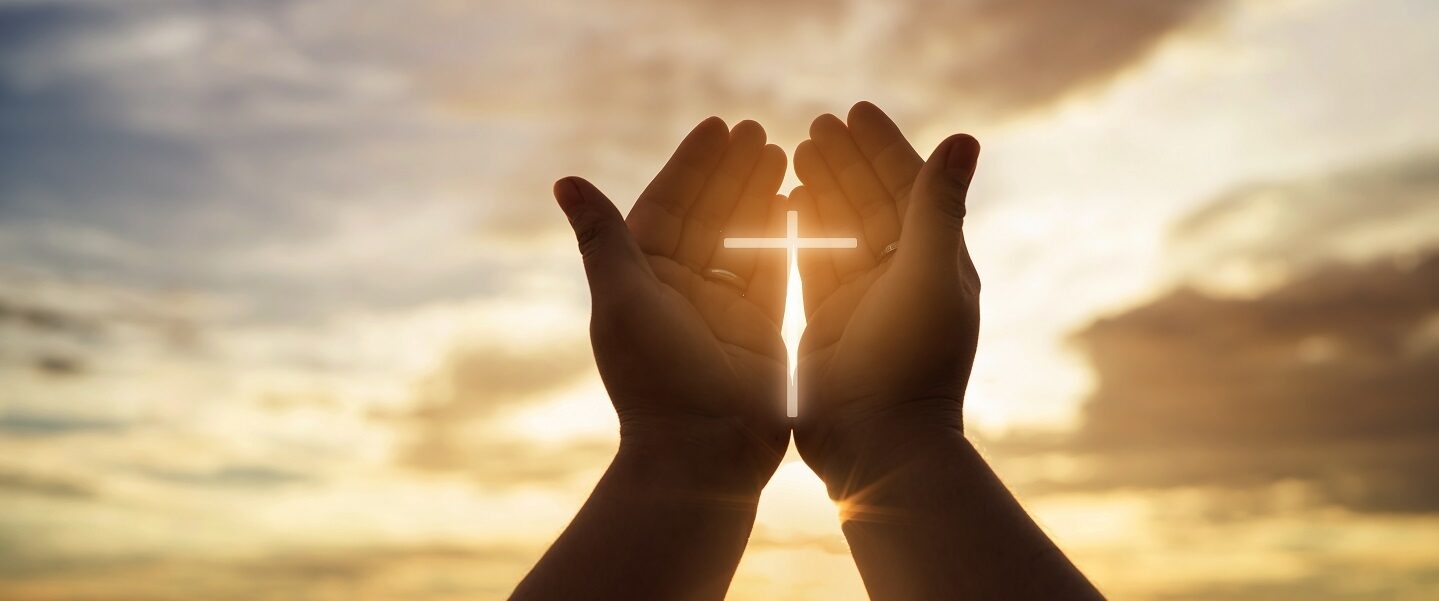 Practices of Faith - Giving
Psalm 23   God’s gifts to us

I shall not want

v6	Goodness and love

		Eternity with God
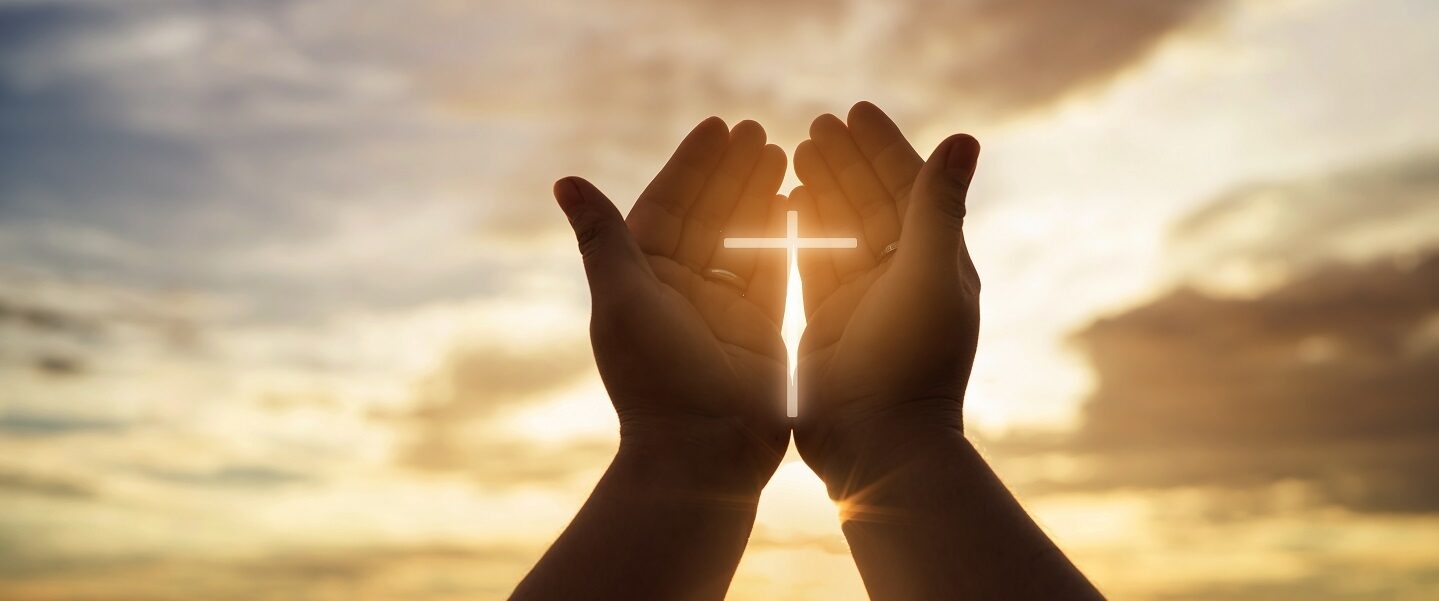 Practices of Faith - Giving
Psalm 23   God’s gifts to us

V1   I shall not want

V2	Rest
Jesus words to us
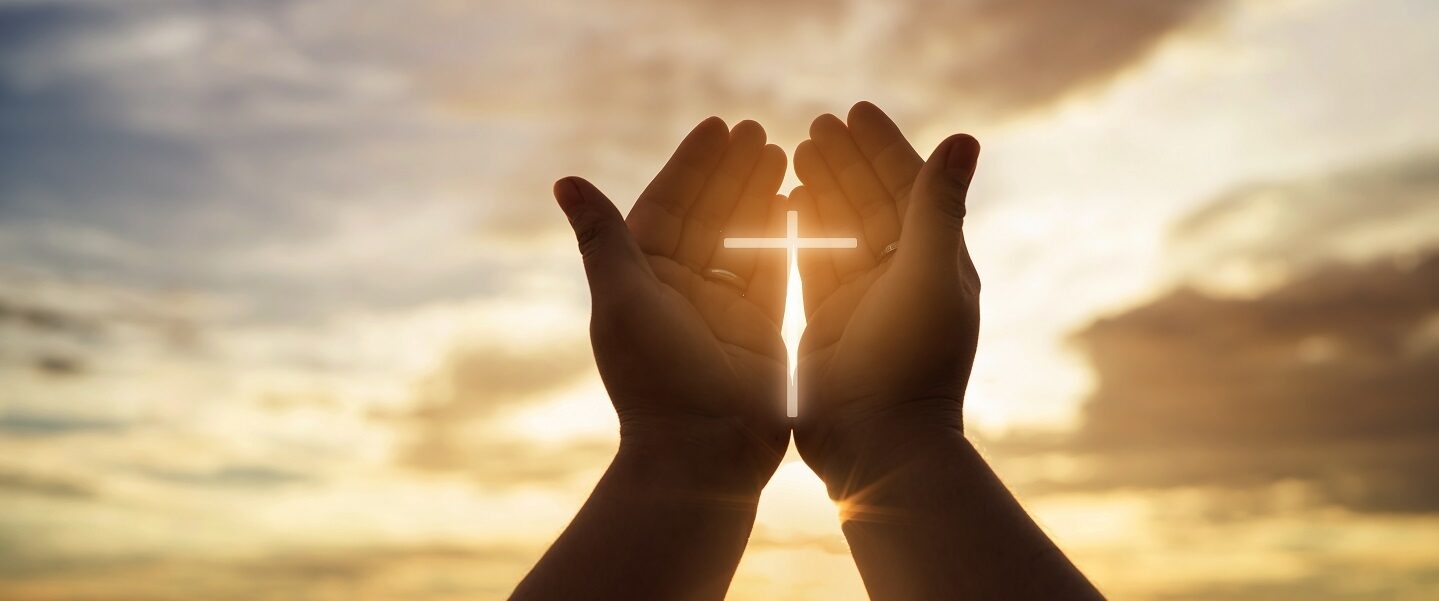 Matthew 11:28
Come to me, all 
you who are weary 
and burdened, and I will give you rest
Practices of Faith - Giving
Psalm 23   God’s gifts to us

V1   I shall not want

V2	Water
Jesus words to us
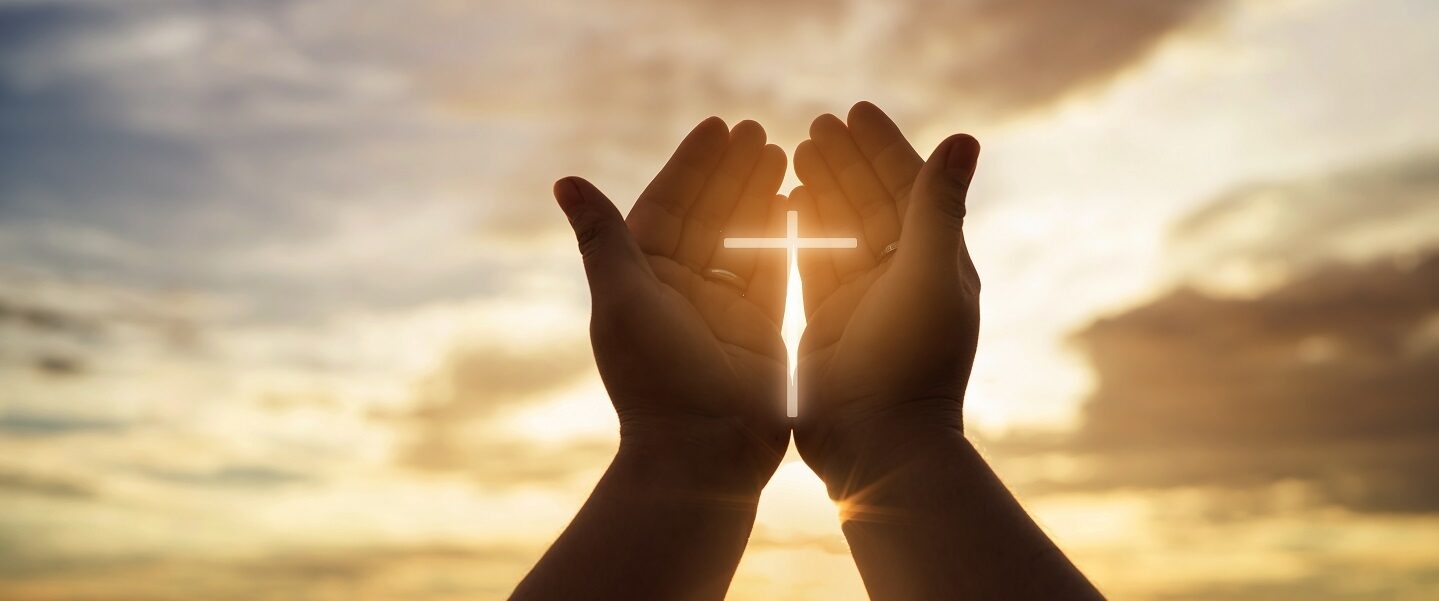 John 7:37
If anyone is thirsty, 
let him come to me and drink.
Practices of Faith - Giving
Psalm 23   God’s gifts to us

V3	Forgiveness
Jesus words to us
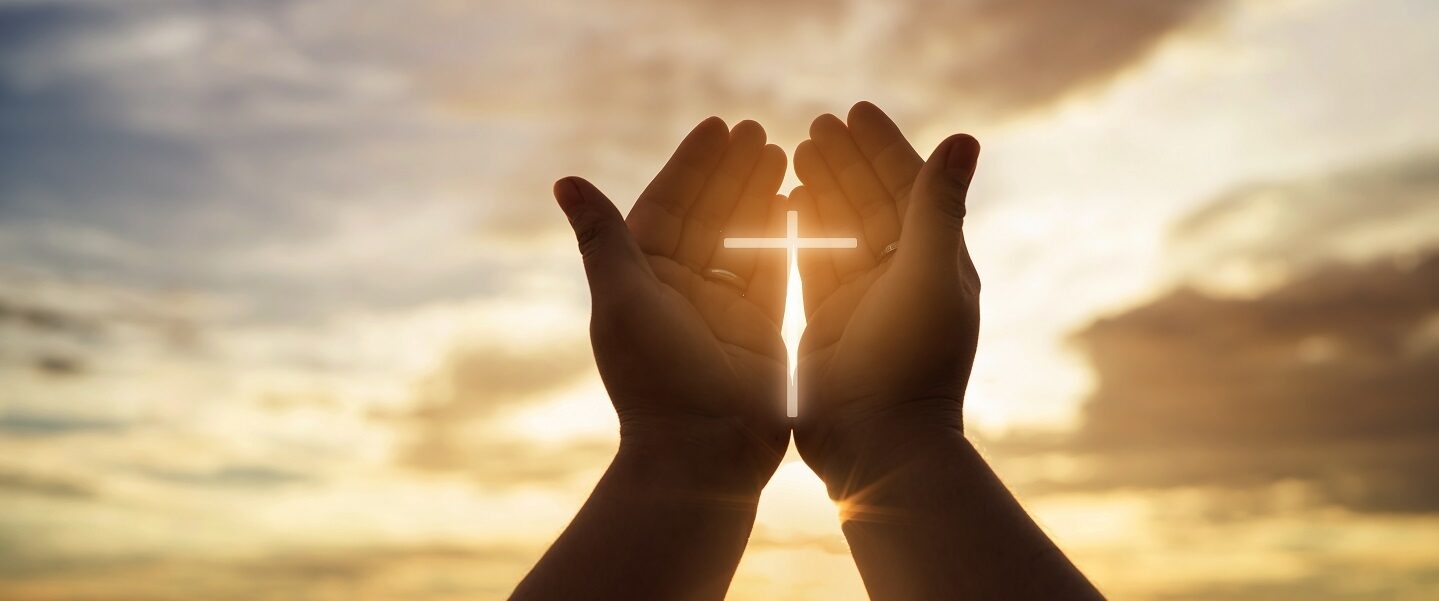 Mark 2:10
 the Son of Man has authority on earth to forgive sins
Practices of Faith - Giving
Psalm 23   God’s gifts to us

V3	Guidance
Jesus words to us
John 16:13
But when he, the Spirit of truth, comes, he will guide you into all truth.
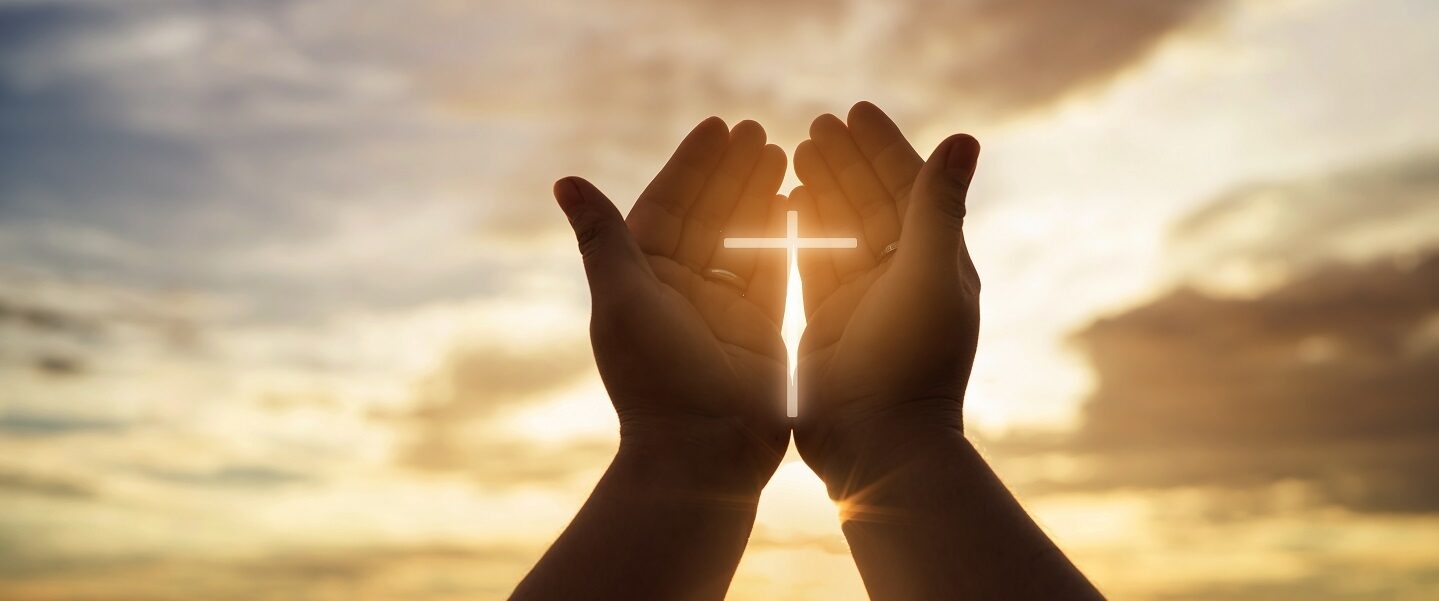 Practices of Faith - Giving
Psalm 23   God’s gifts to us

V4	Companionship
Jesus words to us
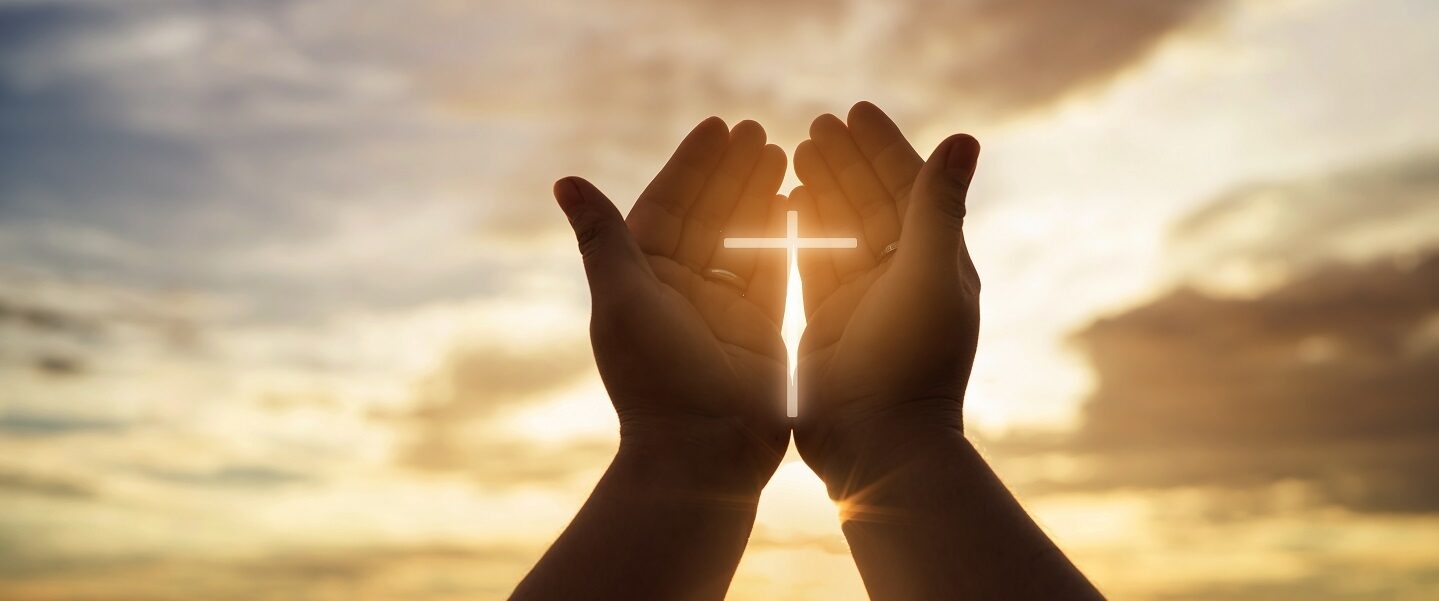 Matthew 28:20
And surely I am with you always, to the 
   very end of the age.
Practices of Faith - Giving
Psalm 23   God’s gifts to us

V4	Comfort
Jesus words to us
John 16:7
It is for your good that I am going away. Unless I go away, the Counsellor will not come to you.
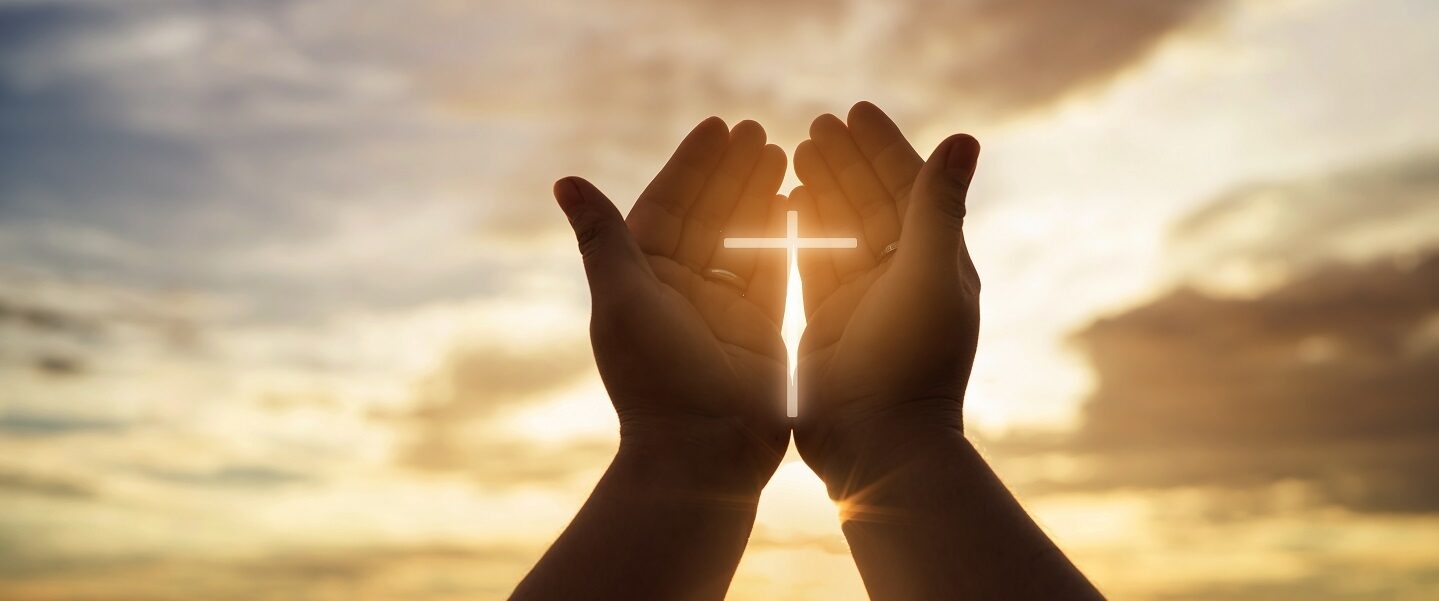 Practices of Faith - Giving
Psalm 23   God’s gifts to us

V5	Food
Jesus words to us
John 6:35
I am the bread of life. 
He who comes to me will never go hungry
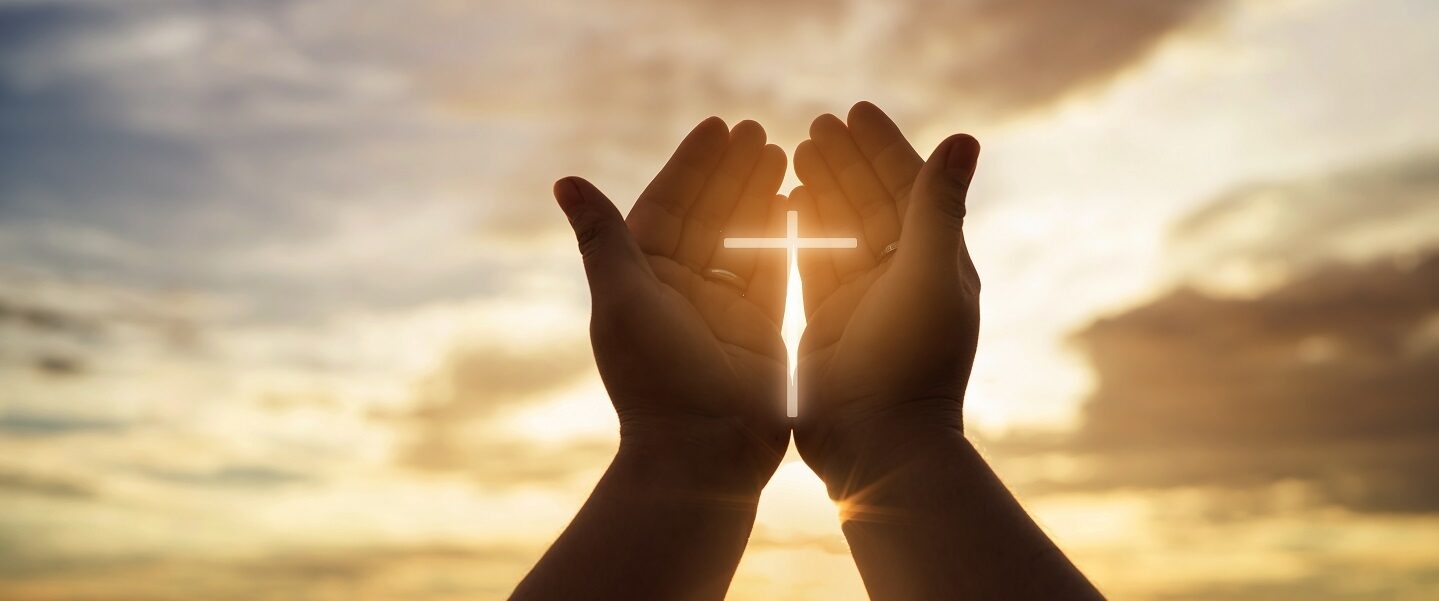 Practices of Faith - Giving
Psalm 23   God’s gifts to us

V5	Joy
Jesus words to us
John 16:24
Ask and you will receive, and your joy will be complete
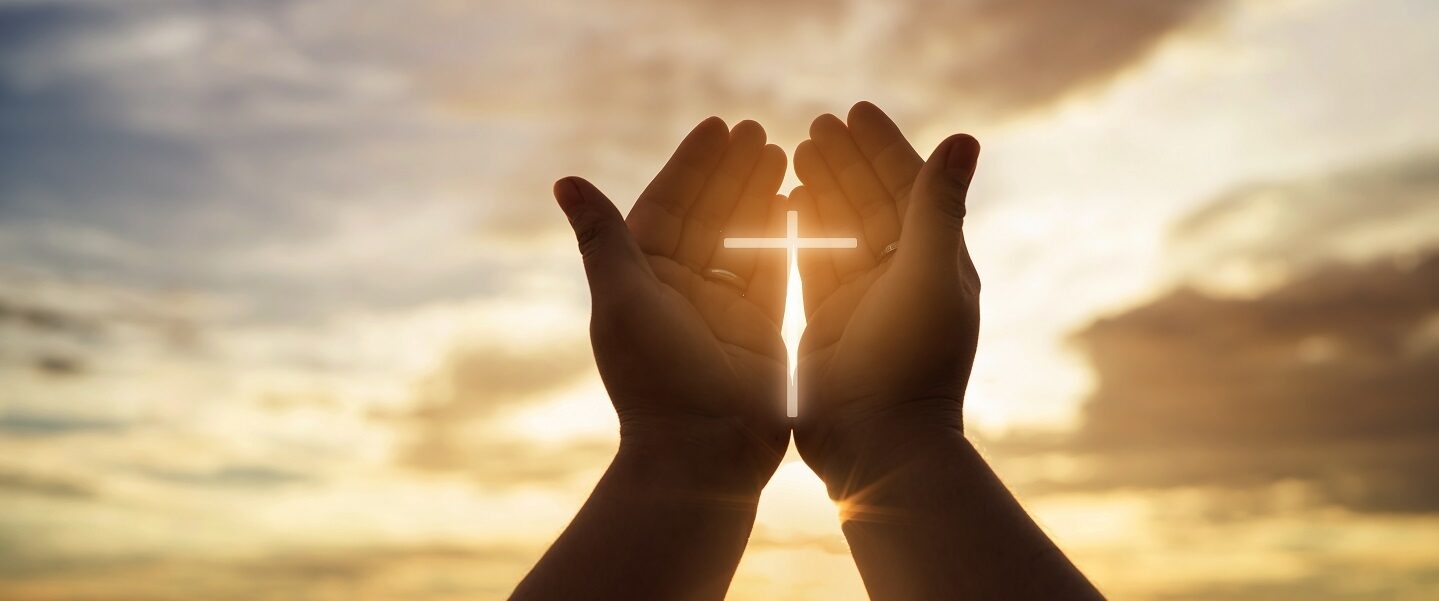 Practices of Faith - Giving
Psalm 23   God’s gifts to us

V5	Overflowing 
	blessings
Jesus words to us
John 14:13
And I will do whatever you ask in my name,
    so that the Son may
      bring glory to the
       Father
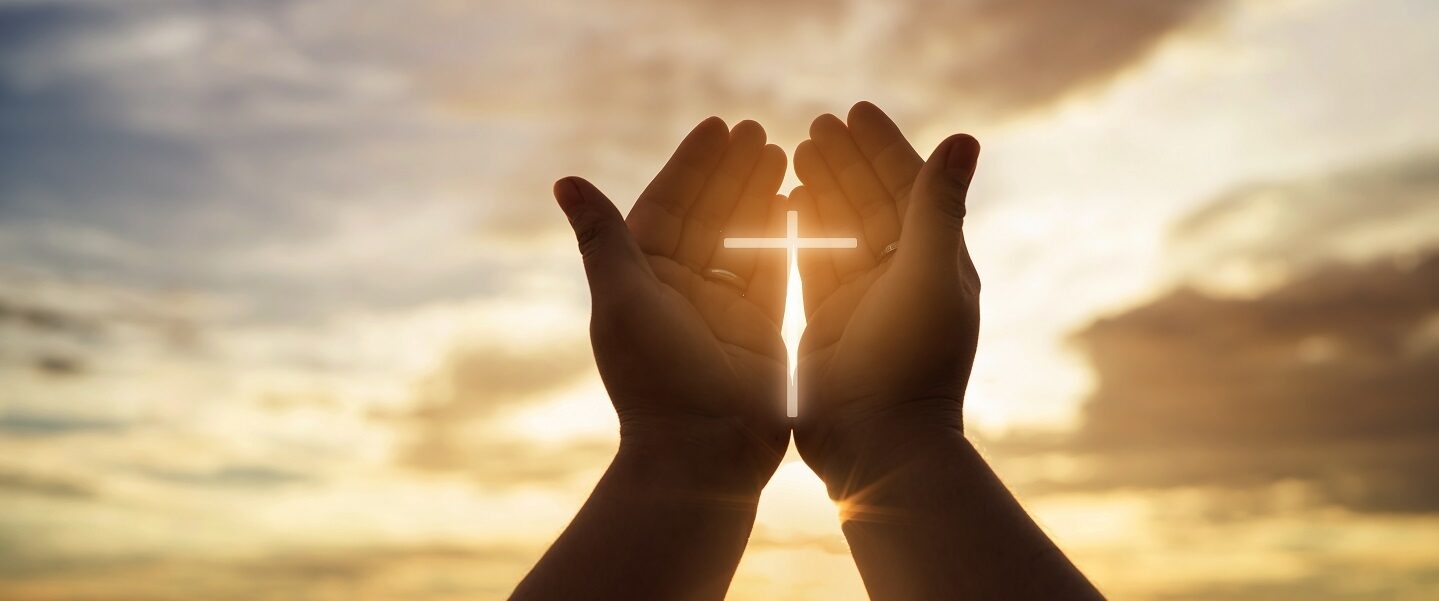 Practices of Faith - Giving
Psalm 23   God’s gifts to us

V6	Goodness and love
Jesus words to us
Matthew 6:33
But seek first his kingdom and his righteousness,
     and all these things will be       given to you as well.
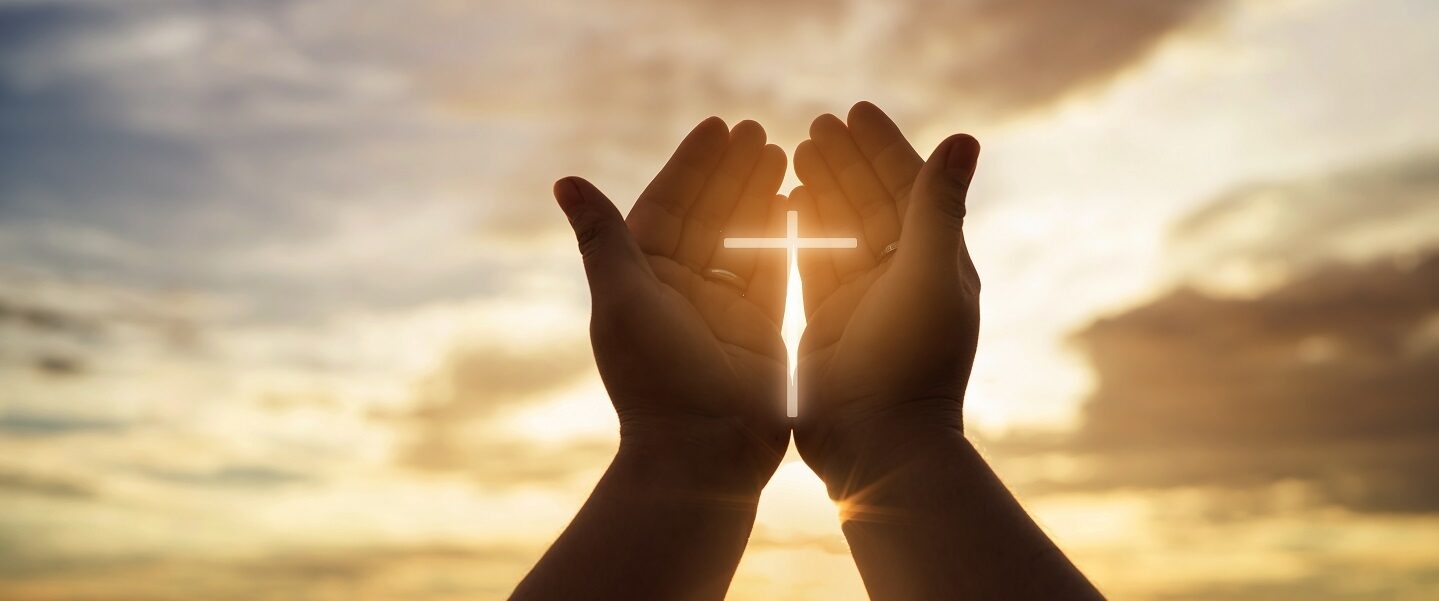 Practices of Faith - Giving
Psalm 23   God’s gifts to us

V6	Eternity 
	with God
Jesus words to us
John 14:2
In my Father’s house are many rooms; if it were 
   not so, I would have told
        you. I   am going there to prepare a
                place for you.
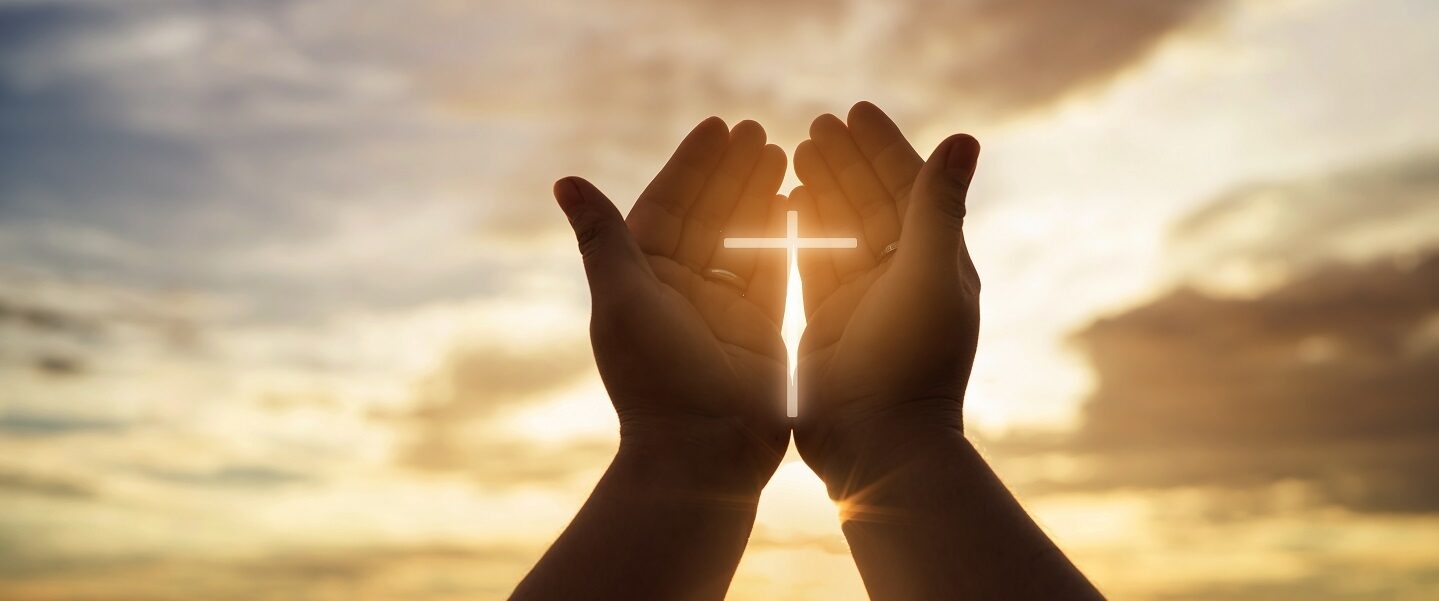 Practices of Faith – Giving     2 Corinthians 8:7-9
… see that you also excel in this grace of giving.  
	I am not commanding you, but I want to  test the sincerity of your love by comparing  it with the earnestness of others. 
For you  know the grace of our Lord Jesus Christ, that  though he was rich, yet for your sakes he  became poor, so that you through his poverty  might become rich.
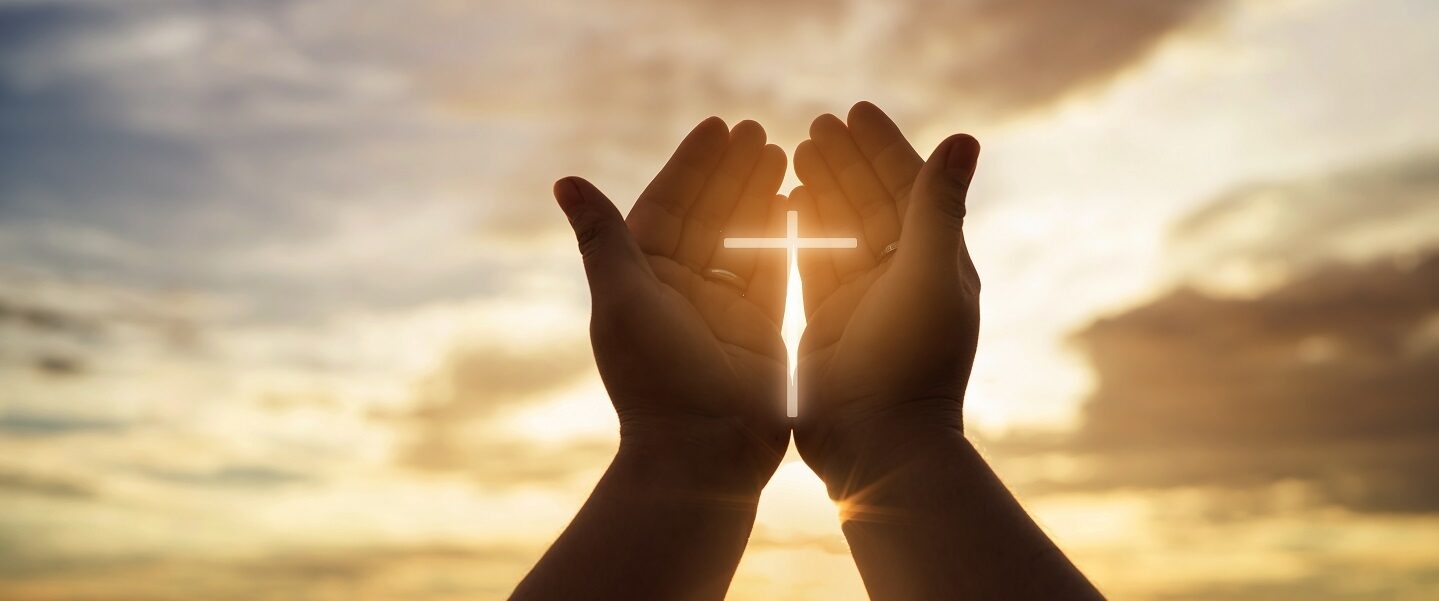 Practices of Faith – Giving     2 Corinthians 8:7-9
… see that you also excel in this grace of giving.  
	I am not commanding you, but I want to  test the sincerity of your love by comparing  it with the earnestness of others. 
For you  know the grace of our Lord Jesus Christ, that  though he was rich, yet for your sakes he  became poor, so that you through his poverty  might become rich.
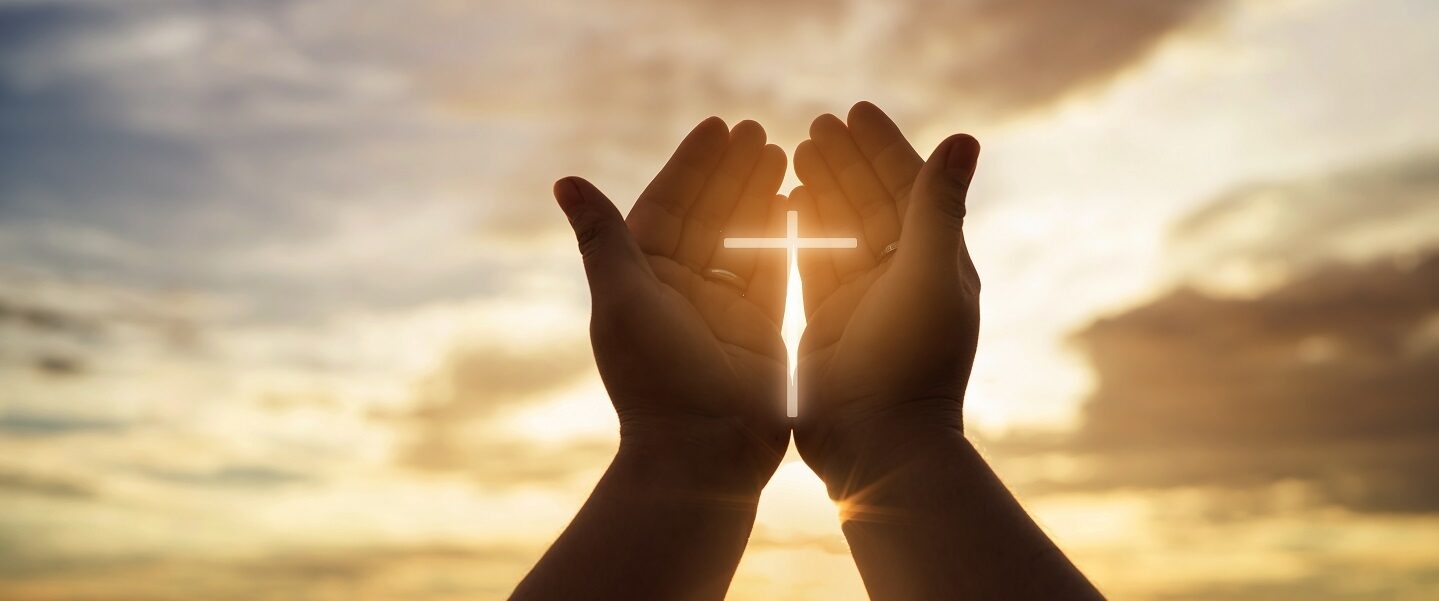 Practices of Faith – Giving generously
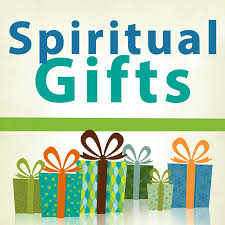 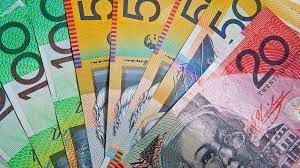 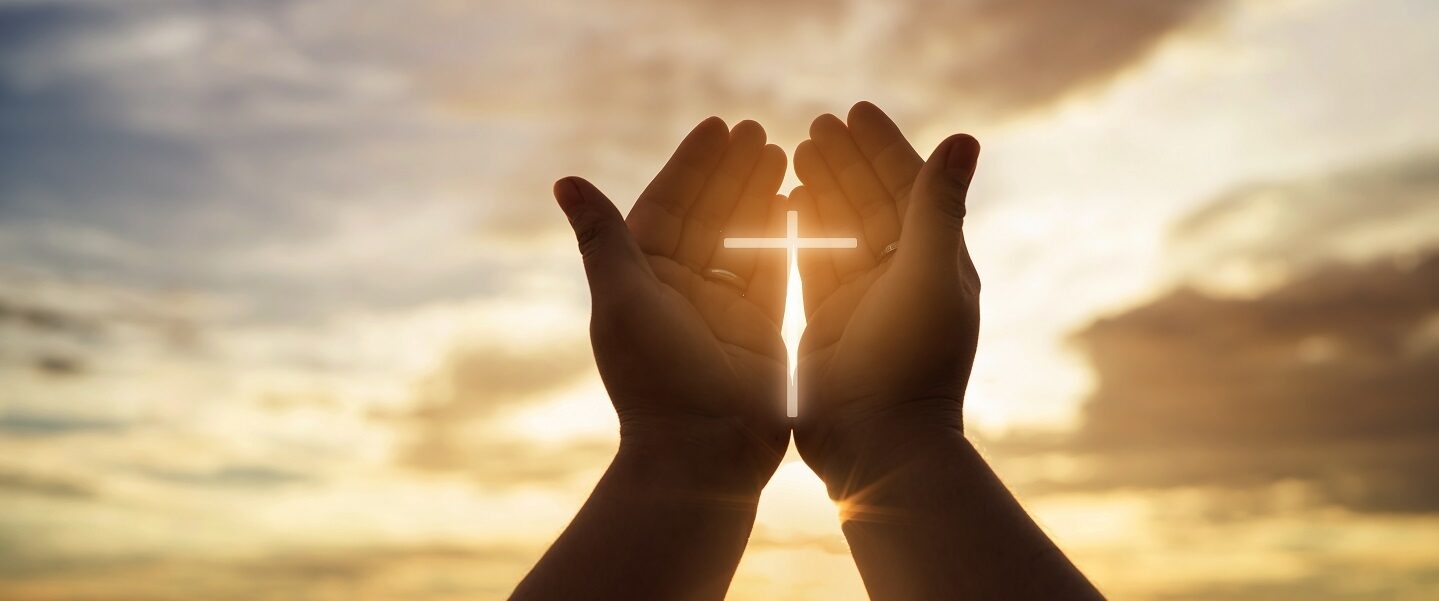 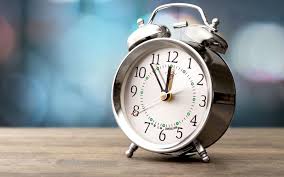 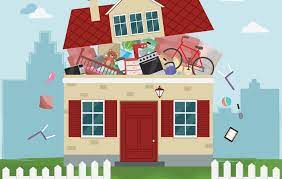 Practices of Faith – Giving generously
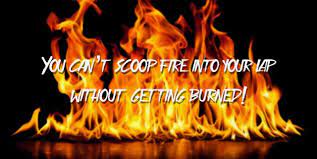 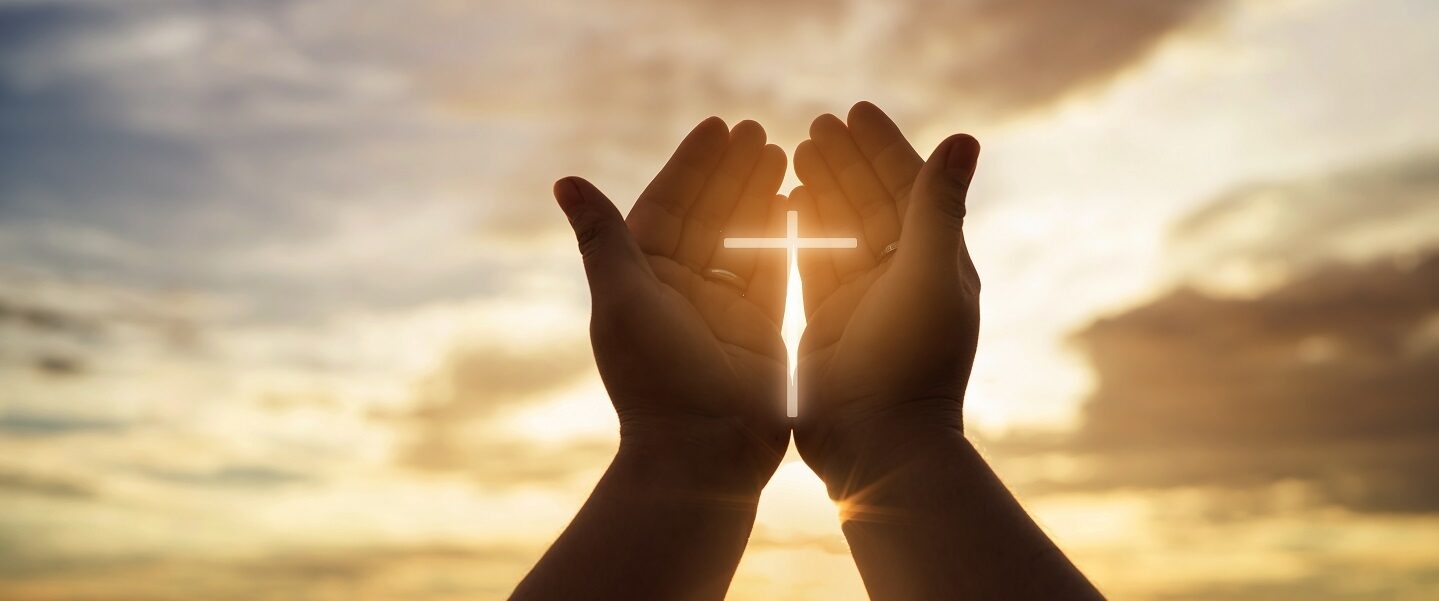 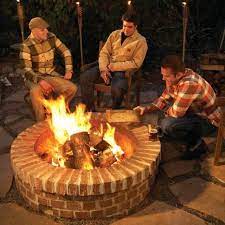 Practices of Faith – Giving generously
For you  know the grace of our Lord Jesus Christ, that  though he was rich, yet for your sakes he  became poor, so that you through his poverty  might become rich.
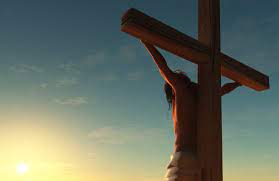 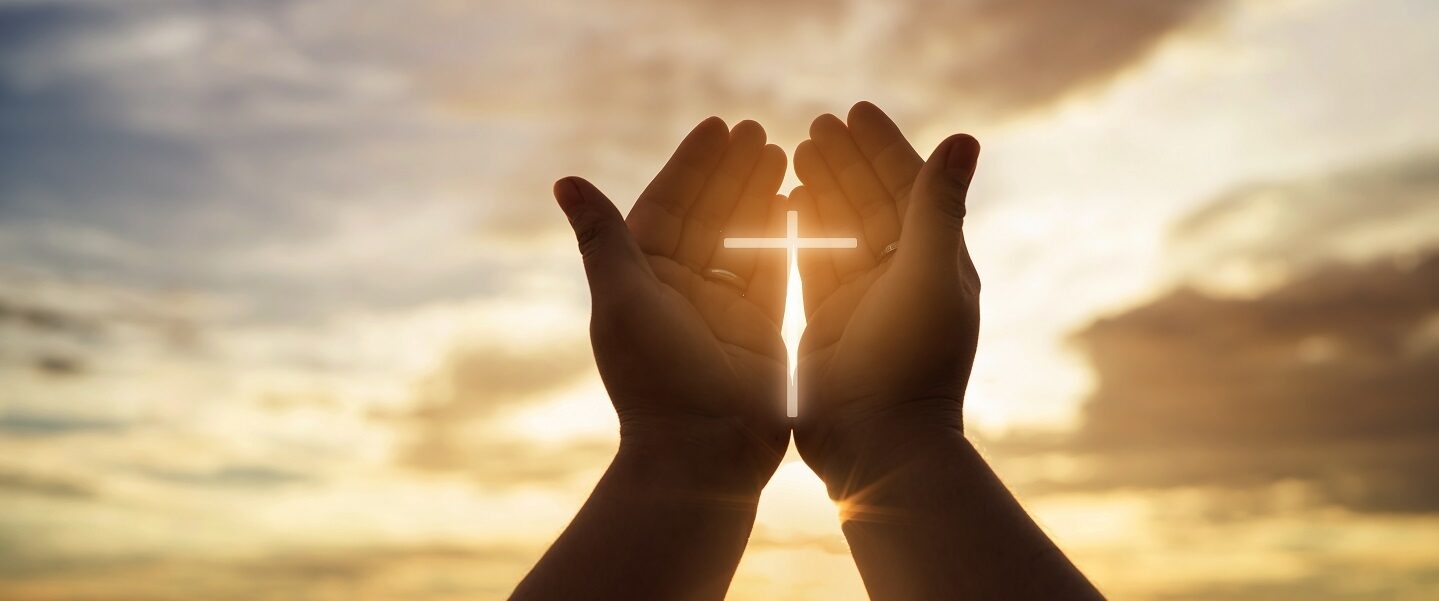